ПРОФИЛАКТИКА ПРАВОНАРУШЕНИЙ СРЕДИ НЕСОВЕРШЕННОЛЕТНИХ
РАЗМИНКА
Назовите основной закон государства
Из скольких разделов состоит Конституция РФ?
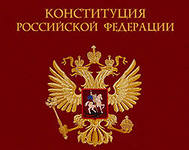 Из 2 разделов
Что такое право, чем оно отличается от морали?
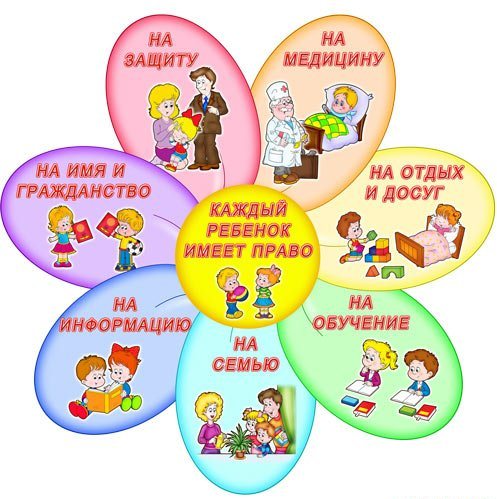 Право – совокупность установленных государством правил, регулирующих общественные отношения между людьми. Мораль – система принципов и правил, норм поведения, выражающих принятые в обществе взгляды на добро и зло, честь и совесть, долг и справедливость. Тесная связь с государством – основное отличие права от морали
Что такое преступление?
Общественно опасное, противоправное и наказуемое деяние
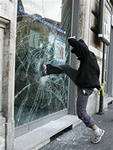 С какого возраста граждане привлекаются к уголовной ответственности?
Что такое алиби?
В УК – обстоятельство, оправдывающее обвиняемого, если в момент преступления он находился в другом месте
Уголовной ответственности подлежат все граждане, которым до совершения преступления исполнилось 16 лет. По ряду преступлений УК предусматривает уголовную ответственность с 14 лет
ЛИТЕРАТУРНЫЙ
«СКАЗКА ЛОЖЬ, ДА В НЕЙ НАМЁК»
Какие литературные герои могли бы пожаловаться, что нарушено их право на неприкосновенность жилища?
зайка из русской народной сказки «Лубяная избушка»
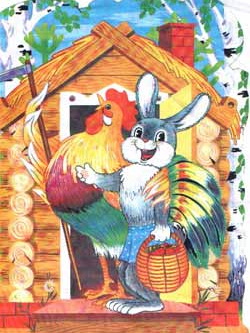 три поросенка,
Дюймовочка
В какой сказке героиня  воспользовалась правом искать  и находить в других странах убежище и защиту от преследований?
В какой сказке подтверждается право работающего на справедливое вознаграждение?
сказка о попе и его работнике Балде
какой известной сказочной героини нарушено право на отдых и досуг, разумное ограничение рабочего дня?
Героиня какой сказки воспользовалась правом свободного передвижения и выбора места жительства?
В какой сказке «хлебобулочный герой» несколько раз подвергался посягательствам на свою жизнь?
ВИКТОРИНА
. В какой стране был принят первый документ, регламентирующий права человека?
Тайное хищение имущества именуется:
– грабёж;
– кража; 
– мошенничество.
– Англия; 
– Франция;
– Германия.
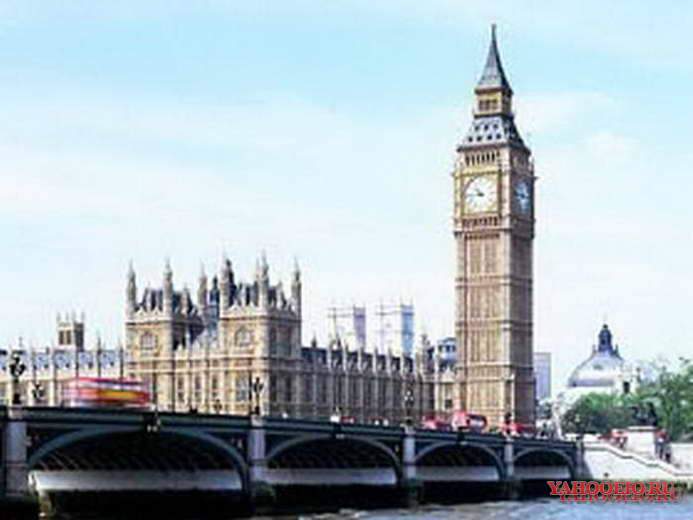 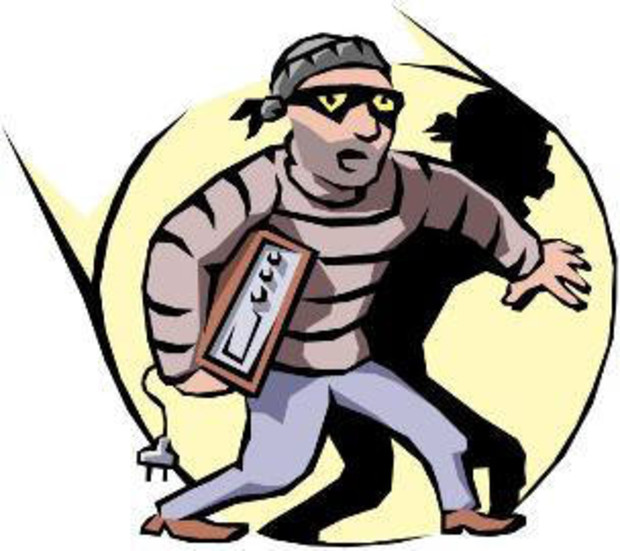 Бессмысленное уничтожение ценностей называется:
Систематическое нанесение побоев, это:
– разбой;
– вандализм;
– вымогательство.
– хулиганство;
– истязание; 
– клевета.
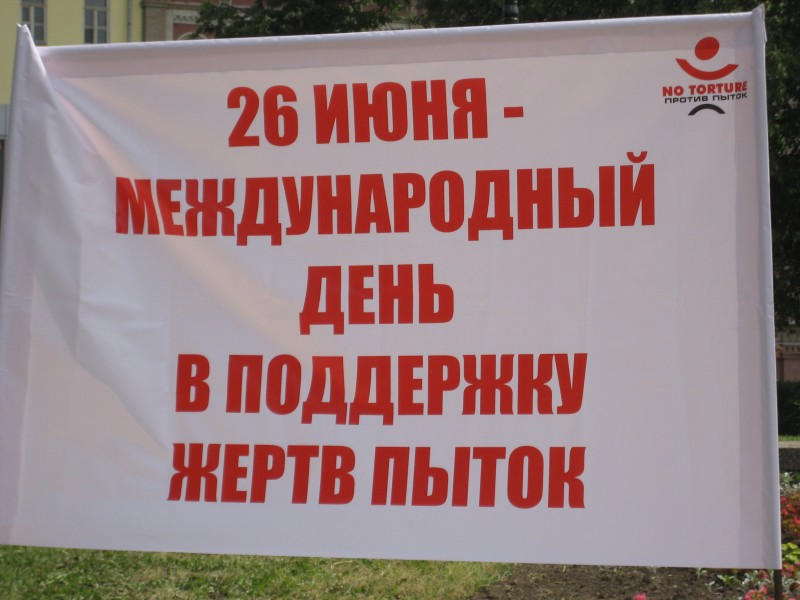 Каким законом на Руси была отменена кровная месть:
Как называется стремление к жестокости, наслаждение чужими страданиями, которое карается законом?
– Правда Ярославича;
– Правда Ярославичей; 
– Иван III.
– мазохизм;
– садизм; 
– нарциссизм.
С какого возраста наступает yгoловная ответственность?
Являются ли постоянные споры с учителем проявлением свободы выражения мнения учащегося?
– с 14 лет;
– с 18 лет;
– с 21 года.
– да;
– нет;
– всё зависит от того, о чём спор.
Как вы думаете, каким законом можно наказать учащихся, которые ходят в школе без сменной обуви?
Я - богиня правосудия Фемида. Но вандалы надсмеялись надо мной. Помогите вернуть мне прежний гордый вид. Верните мне все мои вещи. И объясните, почему вы выбрали именно эти предметы?
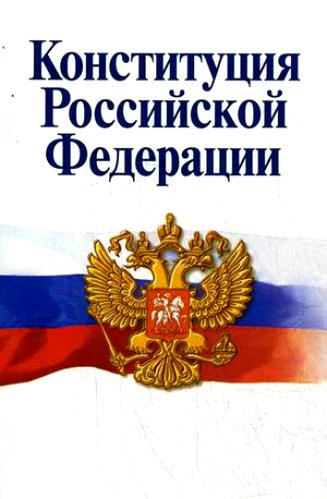 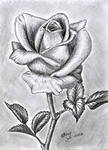 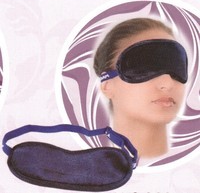 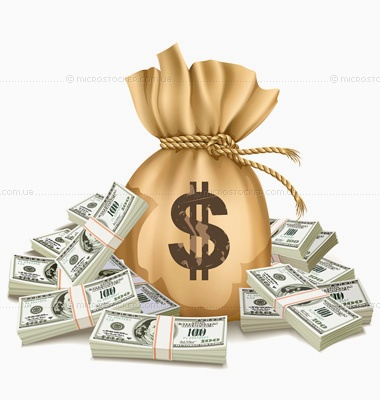 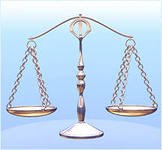 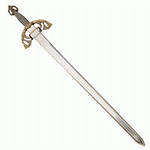 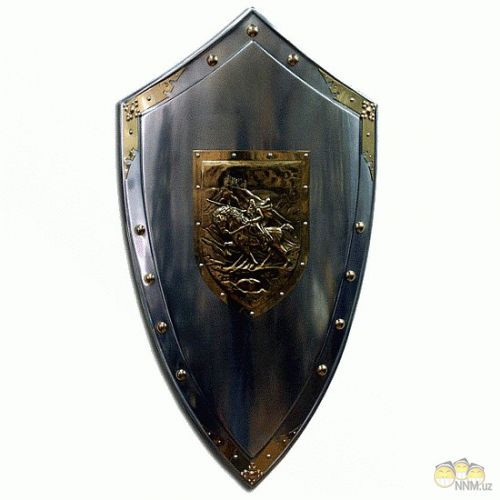 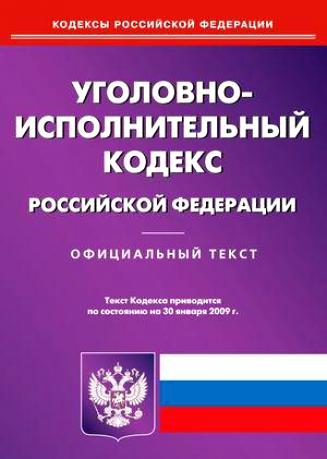 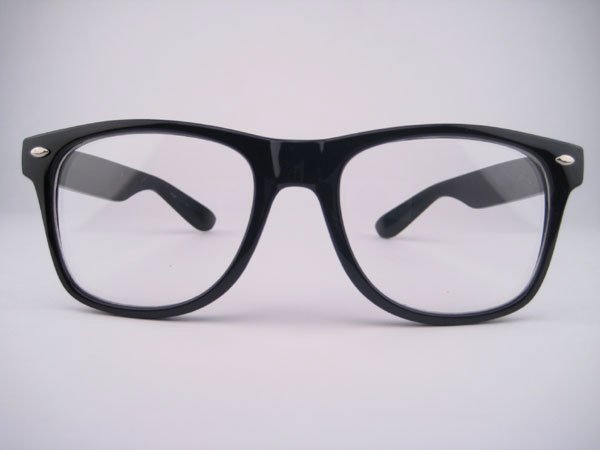 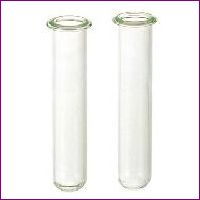 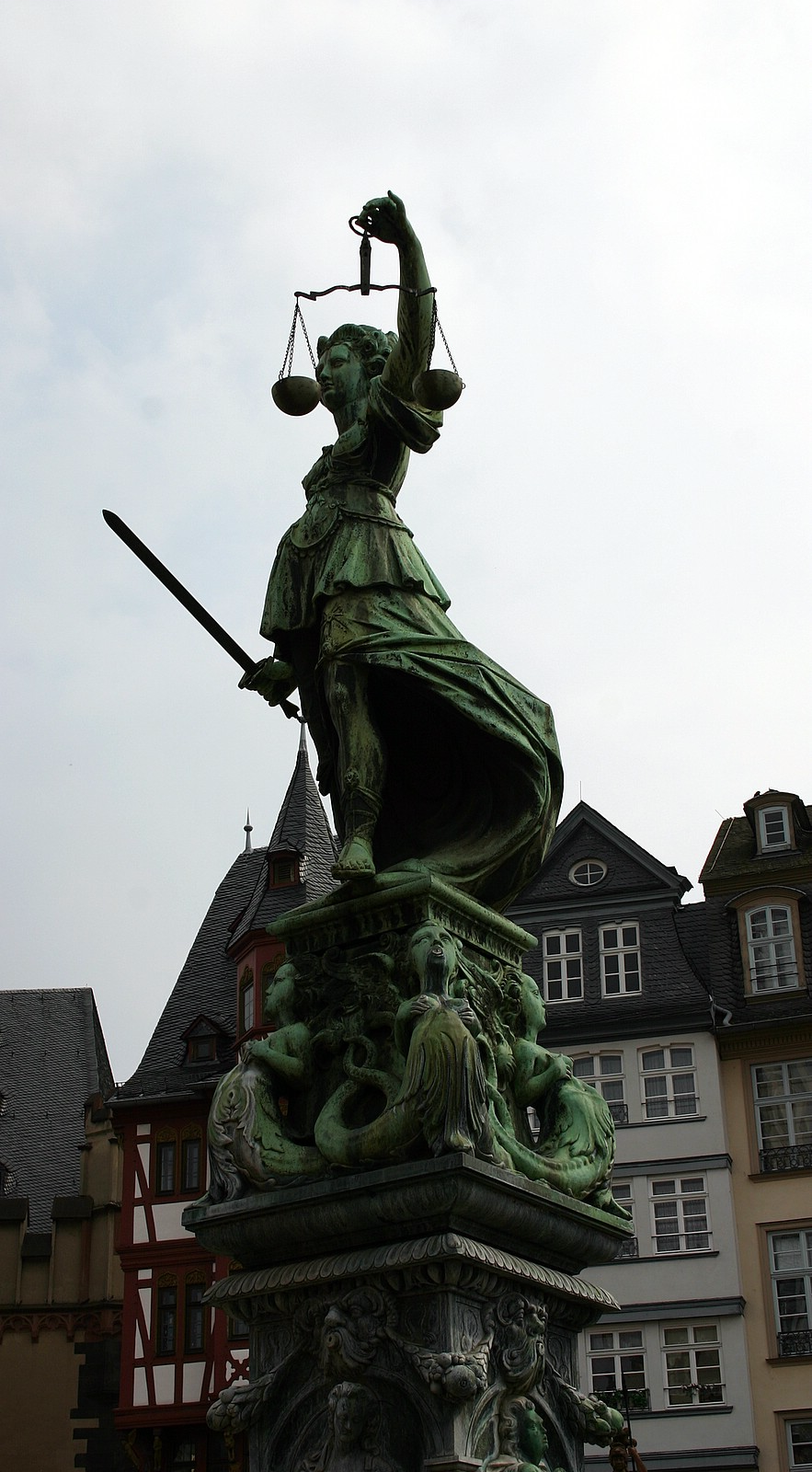 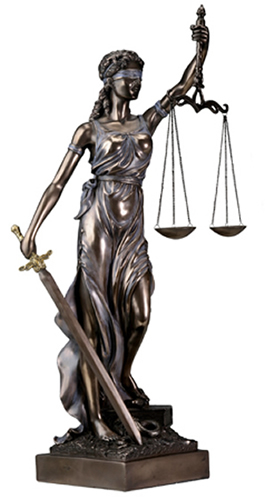 Брей - ринг:
Конституционное                право.
Что означает слово « Конституция» в переводе с латинского - (установление)
Когда в нашей стране была принята первая Конституция-(1918г)
Кто или что является носителем и единственным источником власти в России - (народ)
Каким государством по форме правления,  в соответствии с Конституцией РФ,   является Россия. ( Демократической республикой)
Органом государственной власти, осуществляющим исполнительную власть является - (правительство)
Орган государственной власти, осуществляющим законодательную власть является - (Федеральное Собрание).
В соответствии с Конвенцией о правах ребенка,  несовершеннолетним считается человек, не достигший возраста (18 лет)
Какое образование в РФ в соответствии с Конституцией является обязательным (основное общее).
Способность лица своими действиями осуществлять  права и обязанности называется - (дееспособностью)
Правоспособностью человек обладает  с момента (рождения)
Правонарушение может быть  выражено только действием  или - (бездействием)
Конституция — это (основной закон страны)
Совокупность представлений о добре и зле, справедливости - (мораль)
КАЛЕНДАРЬ  ПРАВОВЫХ   ДАТ
1 июня – Международный день защиты детей
4 июня - Международный день детей – жертв агрессии
20 ноября – Всемирный день прав ребёнка
10 декабря – День прав человека
12 декабря – День Конституции Российской Федерации
Наша  игра завершается, 
но мы ещё не раз вернёмся к законам РФ, ведь вы – будущее России и должны знать, что государство вас защищает.